WELCOME TO PHYSICAL EDUCATIONGOALS IN PHYSICAL EDUCATION:To learn a variety of physical activities/sportsImprove overall health and personal fitnessHave fun trying new things!!
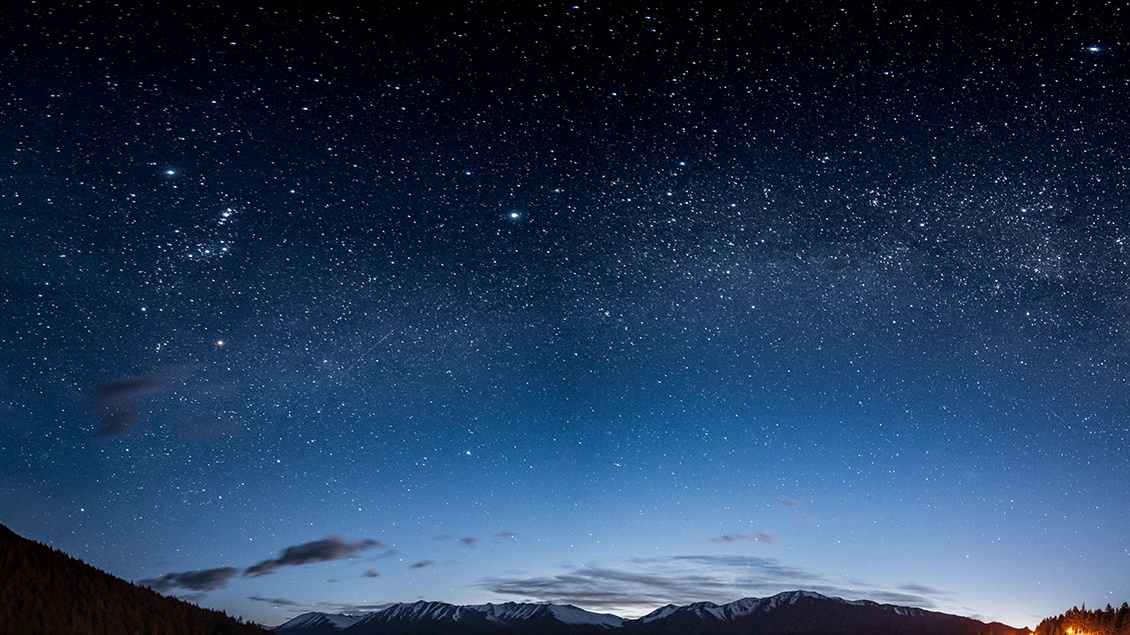 NORTHERN MIDDLE SCHOOLPHYSICAL EDUCATION
All students have PE 2 times per cycle all year
It's either.... 
Days 1 & 4
 Days 2 & 5
Days 3 & 6
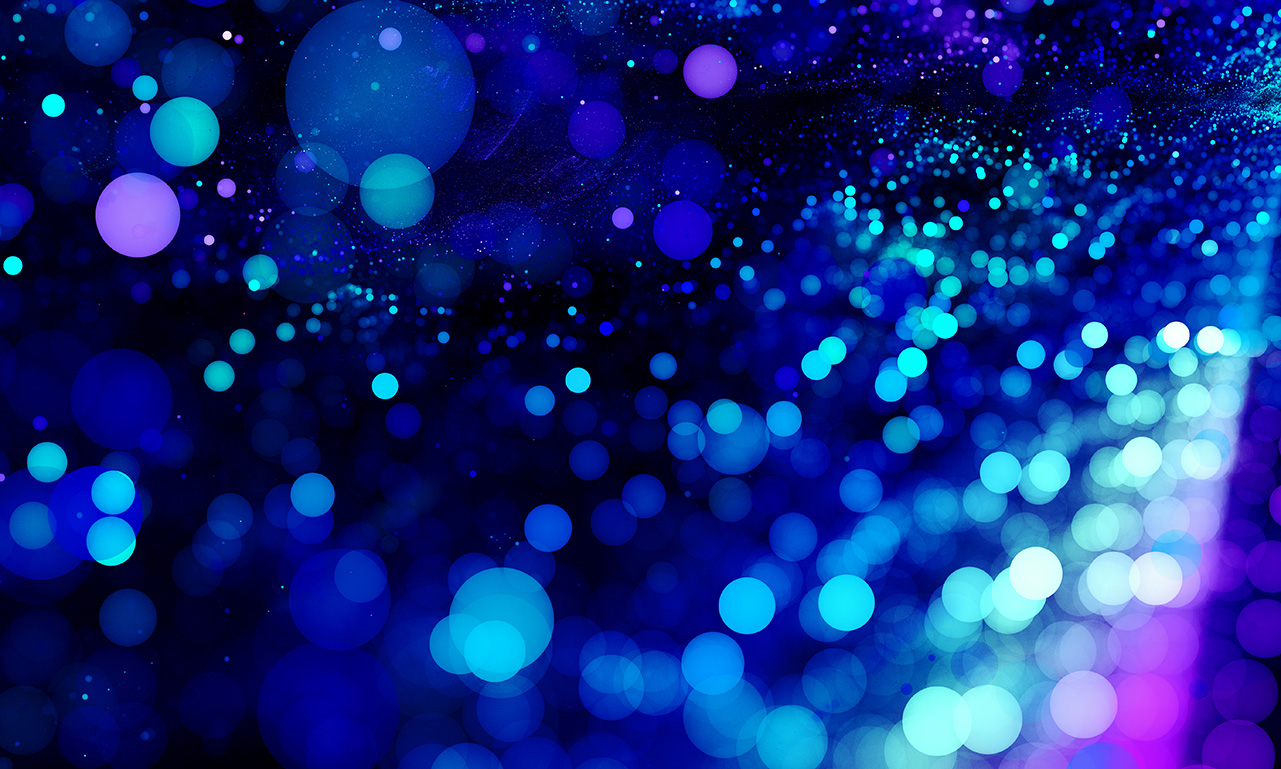 BOYS LOCKER ROOM
Entering Boys Locker Room....

Enter from hallway door across from Boys Restroom
Go up stairs
Select Day locker
Change clothes
Line up at opposite end of locker room
When told, students will go down stairs at far end of locker room to gym
End of class…. Students wait at door behind sign until dismissed by teacher [usually whistle]
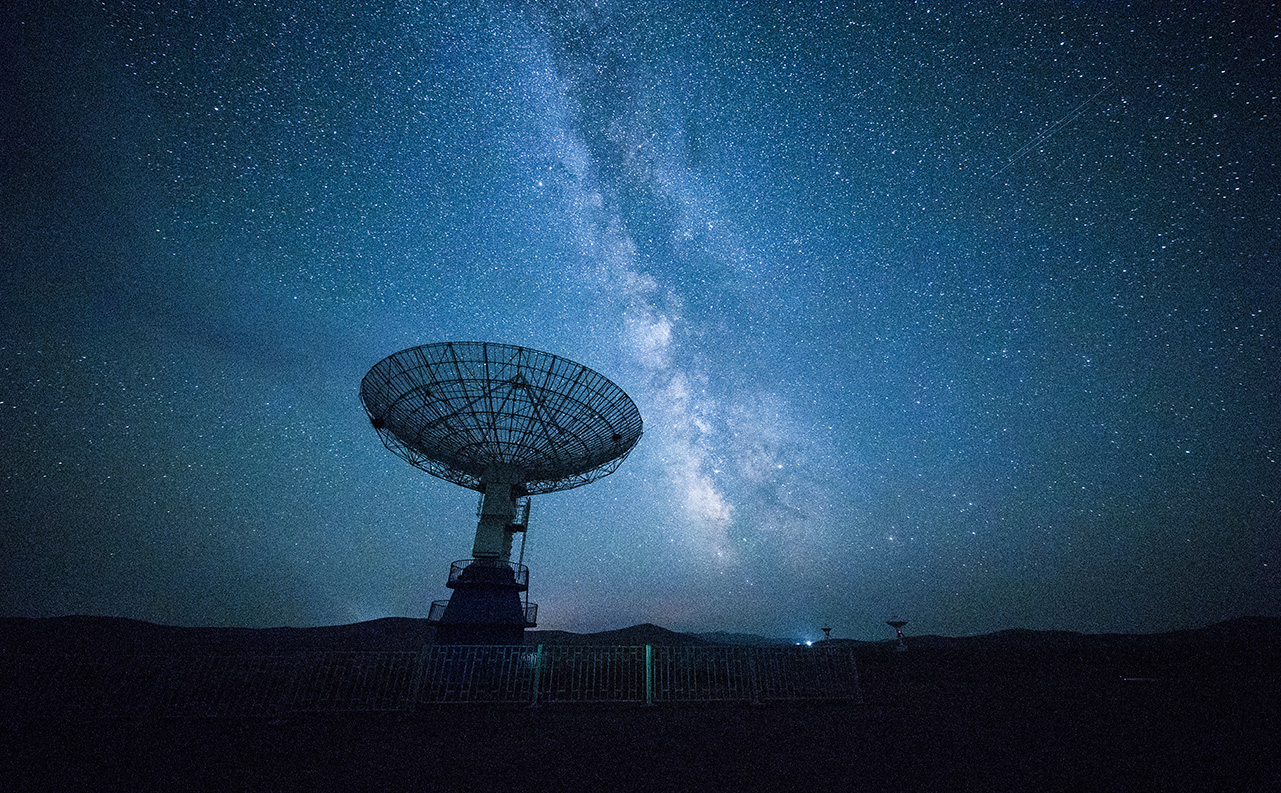 LOCKEROOM RULES
Keep clean ...no garbage, grass & clothes on floor
Hands off others belongs.... clothing, shoes locks, books...etc
No Running
No Food or Drinks
No Gum in PE at any time
Do not get IN or ON lockers
No cell phone
 Computer Care
Destruction of school Property unacceptable!!
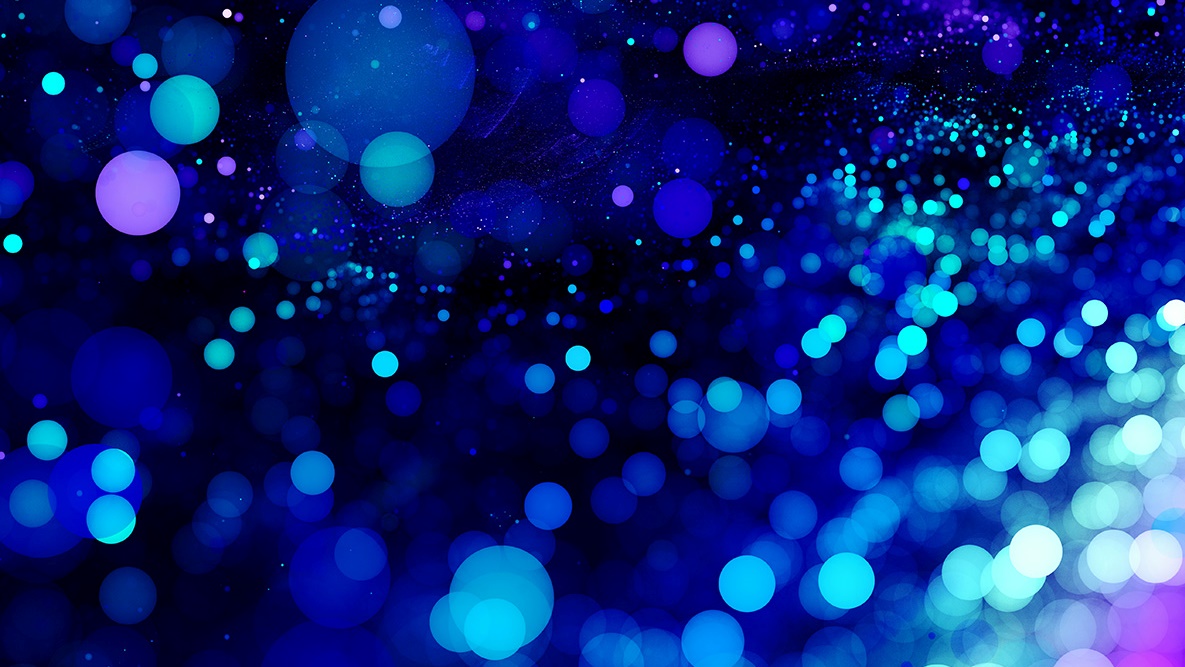 PEATTENDANCE PROCEDURES
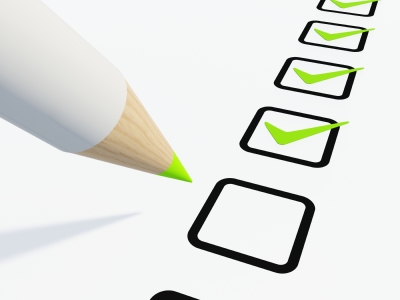 Students immediately sit in Attendance Rows on Gym Floor
During attendance... students may talk quietly
PHYSICAL EDUCATION DRESS REQUIREMENTS
Students must wear....
Shorts or Sweatpants [ No jean shorts or cutoffs of any kind]
T-Shirts [short sleeve or long sleeve] [avoid tank tops and cut offs]
Sneakers & Socks [extra pair for outside if needed due to wet grass]
No flip flop, sandals, shoes...etc
No Hats 
Swim suit and towel will be needed for 6th & 7th Grade Swim Unit
NOTE...
Cannot wear school clothes for PE, even if proper attire !!
DRESS APPROPRIATELY FOR WEATHER CONDITIONS
Warm Weather or Cold Weather
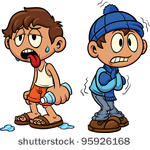 Additional PE Preparation  Information...
Deodorant Use .... Strongly recommended 
                              YES                                                 NO







No aerosol spray cans allowed
No large jewelry
Again...No Gum
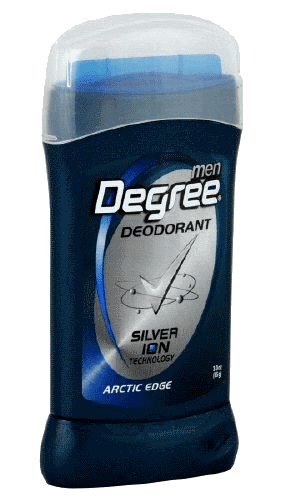 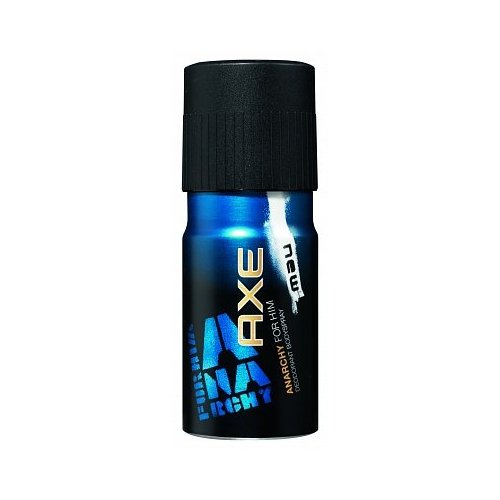 PHYSICAL EDUCATION GRADING3 Categories...
Participation / Preparation / Behavior  
                                =  Typically 5 Points Each Class

                                     Skill Assessments [Students demonstrate  1-2 basic skills from Unit]                      
                               = Typically 5 Points Each Skill

                                 
                                      Knowledge Assessments [ Examples...Quiz, Writing Prompt, Reflections]            
                               = Typically 10 Points
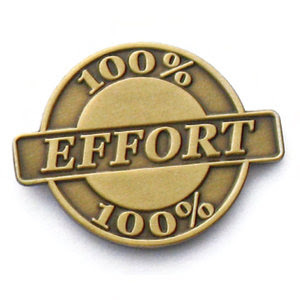 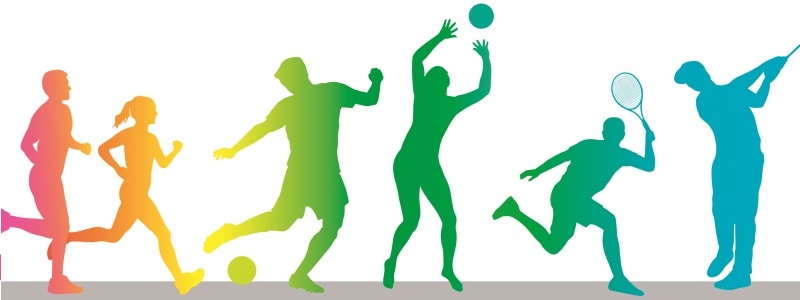 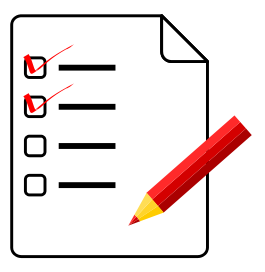 PREPARATION & PARTICIPATION- Lose 5 points each class you do not have proper PE clothes- 3 no dresses = letter home to be signed by parents- 4+ no dresses = 10 points off grade each time thereafter    [ per semester, not marking period ]
SAMPLE UNIT GRADE CALCULATION
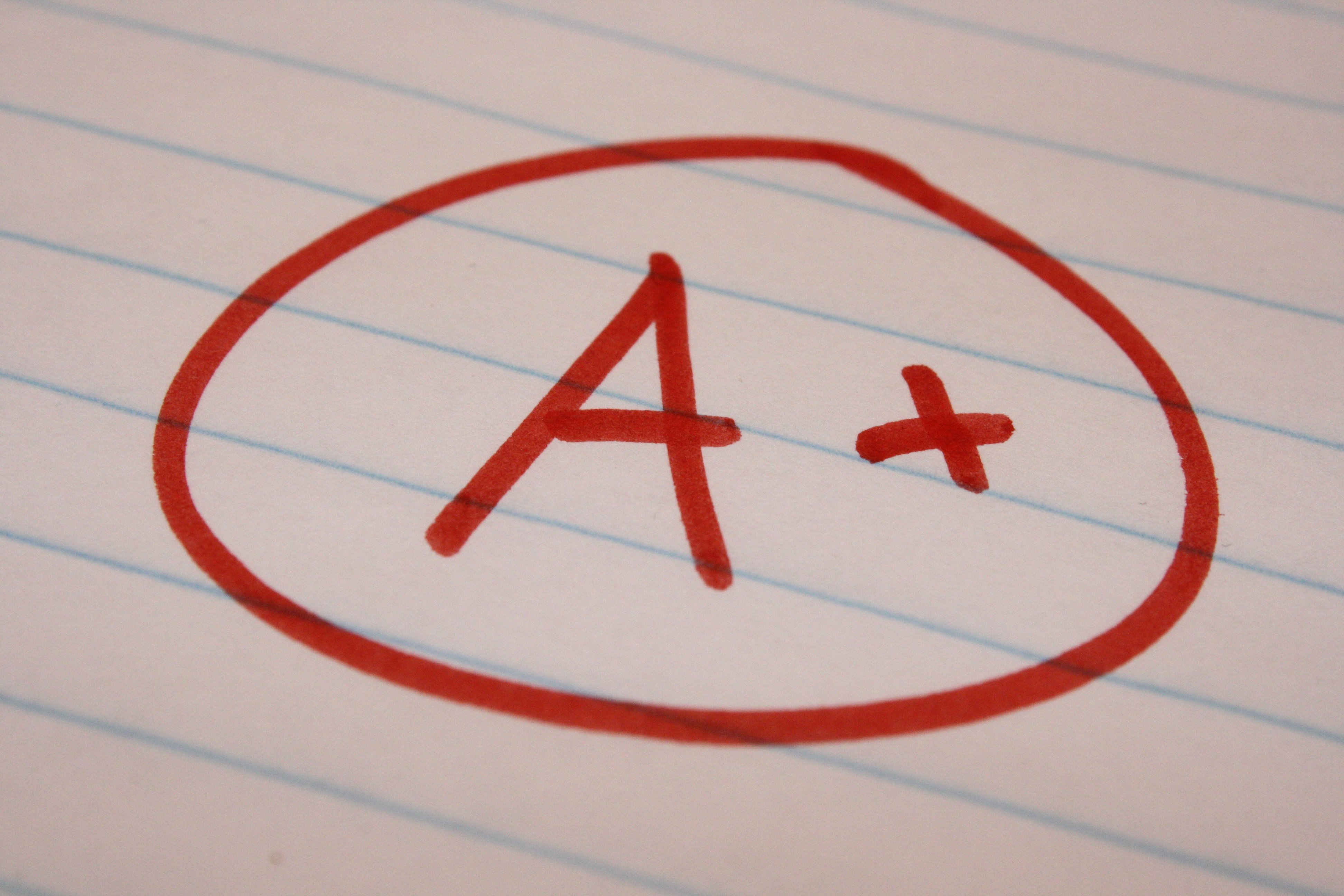 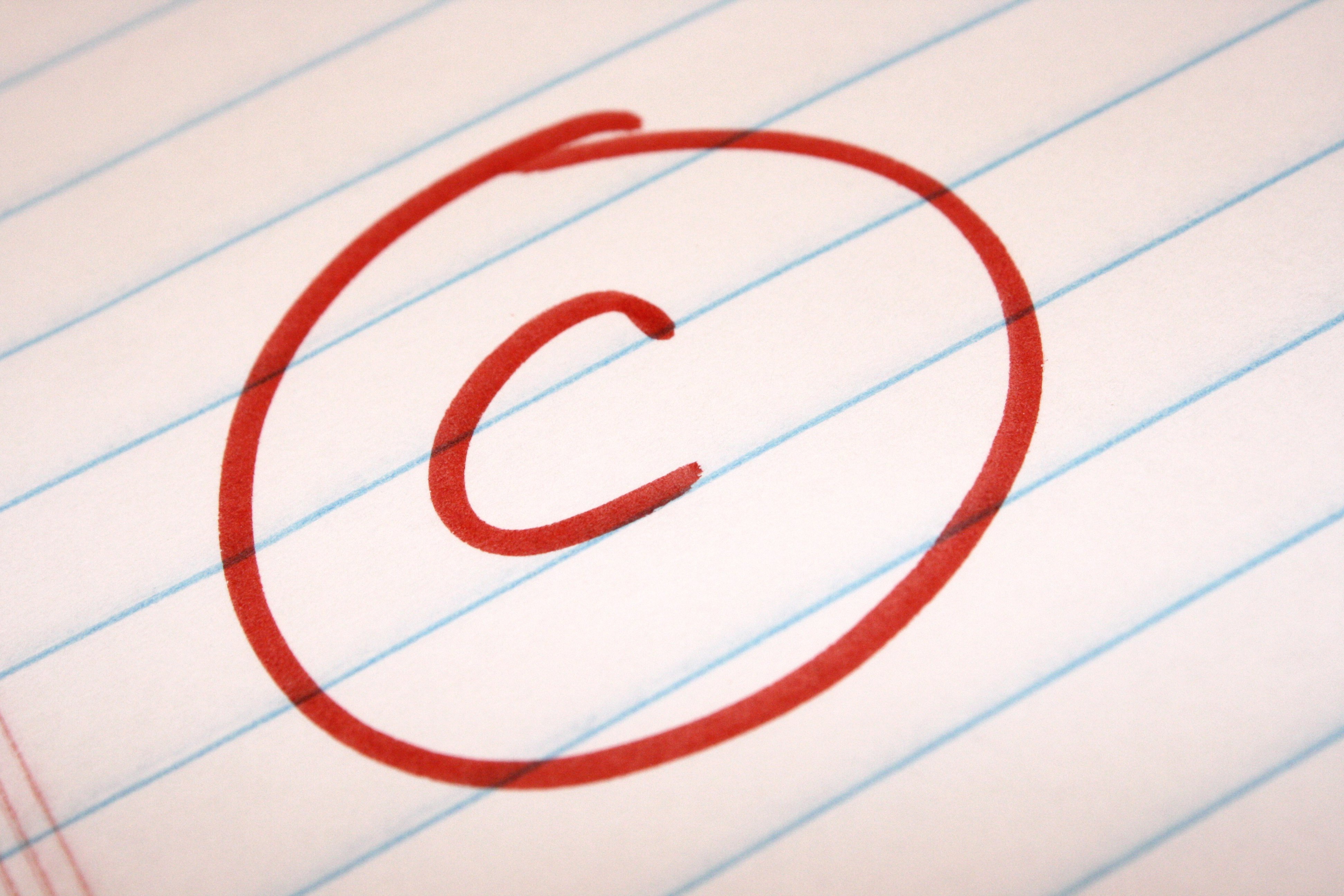 SOCCER  UNIT                      
 
Grade Category                                                          Possible Points       Points Earned

Participation/Preparation/Behavior                                  30                           23

Skill Check Assessment  [2 skills= dribble & trap]           10                           10

Quiz or Writing Prompt                                                        10                            9          
                   
                    						    50                           42     =    84%   C
PHYSICAL EDUCATION MEDICAL EXCUSES
-  All medical / parent excuses MUST be taken to Mrs. Strouse, school nurse!

Not Mr. Robison or Mrs. Rucker!

Mrs. Strouse will keep your excuse on file and write a PE Medical Pass for you to  give to teacher. ( Mr. Robison or Mrs. Rucker)

For extended Medical Excuses, written assignments will be given to student.
CLASS BEHAVIOR EXPECTATIONS
R E S P E C T
[ Teachers – Classmates – School Property – Others Belongings! ]

No talking while teacher is speaking!
 You will be treated as you act!

Treat Others As YOU Wish To Be Treated !
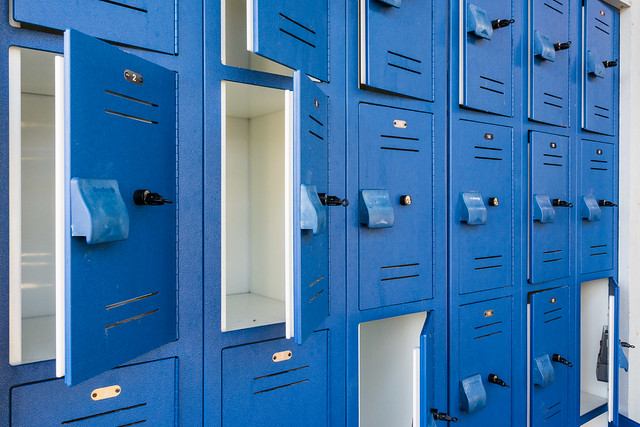 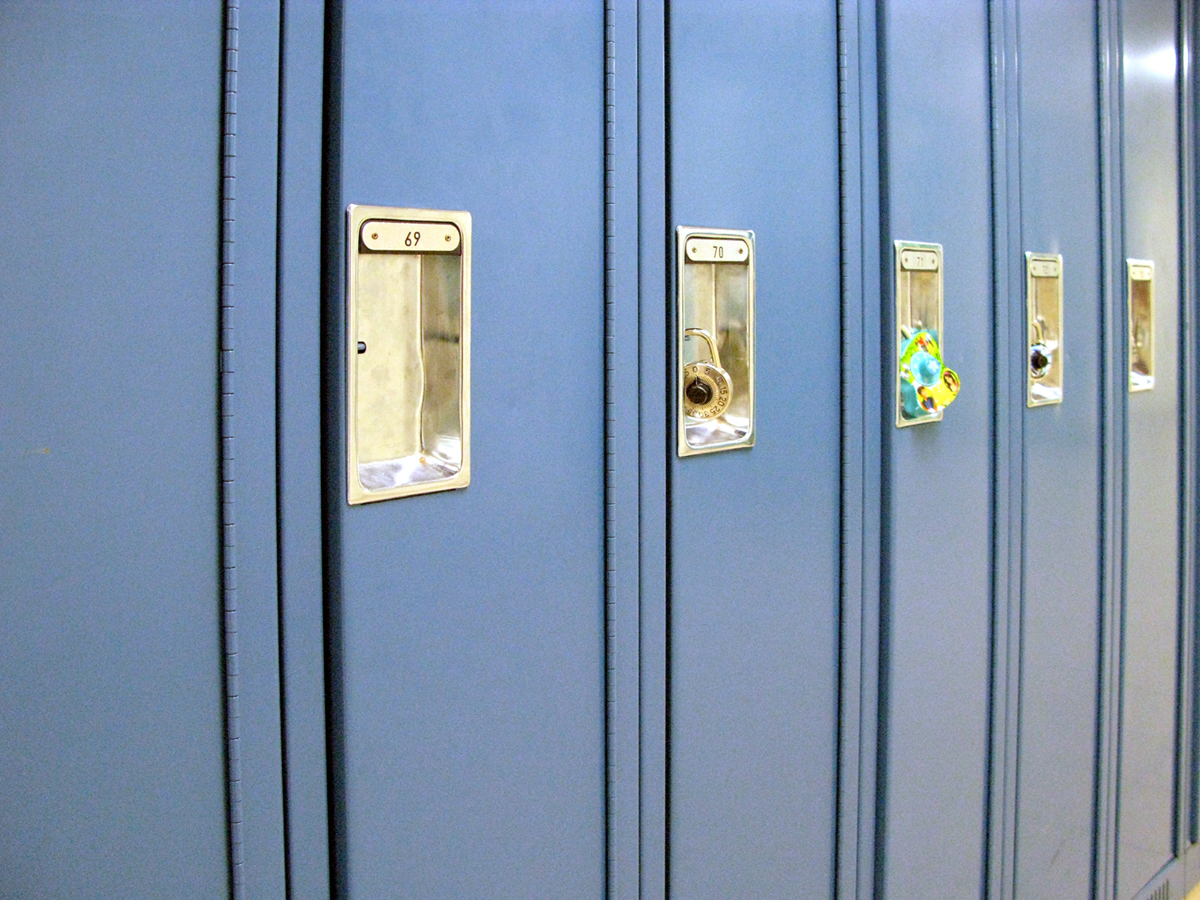 PE LOCKER ASSIGNMENTS
Combination Locks only [approved & registered with PE Teacher]

Will have locker for entire year

Long lockers and empty small lockers may  be used for day use….
…. but items may not be left in lockers overnight.

You are responsible for lost items [lost and found bin in locker Room]
PHYSICAL EDUCATION CURRICULUM
WHAT ARE YOU DOING THIS YEAR?
Classes will typically begin with General Strength & Cardio Exercise
              




Physical Education Units
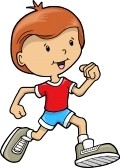 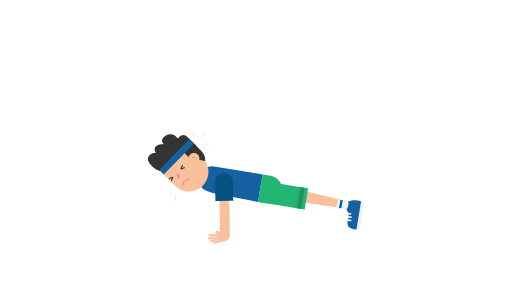 8th grade Physical Education Curriculum
 
    Girls							Boys
Lacrosse							Ultimate Sports
Field Hockey						Lacrosse
Coed Volleyball					Coed Pickleball
Coed Pickleball					Coed Volleyball
Fitness Center					Basketball
Coed Team Building			Coed Team Building
Fitness Testing					Fitness Testing
Coop Activities					Coop Activities
Basketball						Strength Training
Mile Run							Mile Run
Track and Field					Track and Field
7th Grade Physical Education Curriculum
 
Girls									Boys
Soccer								Football
Ultimate Sports						Intro to Lacrosse
Basketball							Strength & Conditioning
Strength & Conditioning			Basketball
Team Handball						Team Handball
Coed Team Building				Coed Team Building
Swimming							Fitness Testing
Fitness Testing						Swimming/Canoeing
Intro to Lacrosse					Indoor Soccer
Fitness Test-Mile Run				Fitness Test-Mile Run
Create a Game						Create a Game
6th Grade Physical Education Curriculum
 
Girls					Boys
Soccer				Intro to Football	
Field Hockey				Intro to Soccer
Coed Volleyball			Coed Pickleball
Coed Pickleball			Coed Volleyball
Fitness Center			Intro to Basketball
Coed Team Building		Coed Team Building
Swimming				Fitness Testing	
Fitness Testing			Swimming	
Basketball				Fitness Center
Fitness Test-Mile Run		Fitness Test-Mile Run
Track and Field			Track and Field